29/40
پیشنهادات
نتیجه گیری
نتایج آزمایش
سیستم RL
مقدمه
بحث
بازیکن هماهنگ شده فقط از CC های جفتی و نه CC های واحد برای این آزمایش استفاده کرد. سطح بالای آن دارای 3 CC پویا می باشد که فضای عمل مشترک بالا به اندازه 23 حاصل می کند. با توابع جدولی، تعداد پارامترها برای یادگیری برای هر بازیکن RL بیش از 10000 می باشد. بنابراین آزمایشات را برای اپیزودهای زیادی اجرا می کنیم.
30/40
پیشنهادات
نتیجه گیری
نتایج آزمایش
سیستم RL
مقدمه
بحث
شکل 4: نتایج فوتبال، هر قطعه به طور
 متوسط بیش از بار 10 اجرا می شود
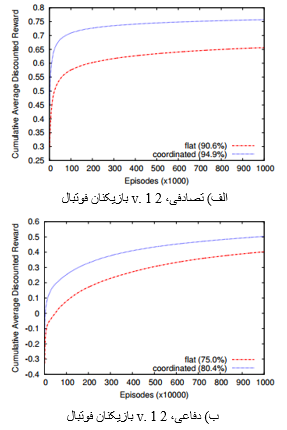 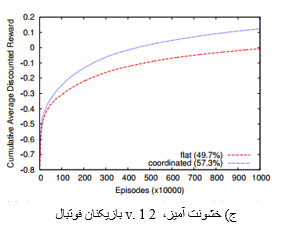 31/40
پیشنهادات
نتیجه گیری
نتایج آزمایش
سیستم RL
مقدمه
بحث
حوزهRTS  تاکتیکی 
هدف در RTS تاکتیکی حذف تیم دشمنان دریایی در نقشه بر مبنای نقطه 240 × 240 می باشد. هر دریانورد یک نقطه برروی نقشه با شعاع ثابت و تعداد نقاط ضربه اشغال می کند. زمانی که نقاط ضربه اش به صفر می رسد، تخریب می شود. حوزه عمل دریایی از 8 جهت قطب نما ، یک عمل حمله برای هر دشمن احتمالی و بیکار تشکیل می شود. . اندازه فضای عمل حداقل 1010 می باشد، در حالیکه فضای حالت بزرگ از کلیه موقعیت ها و نقاط ضربه دریانوردان تشکیل می شود.
32/40
پیشنهادات
نتیجه گیری
نتایج آزمایش
سیستم RL
مقدمه
بحث